HIV/AIDS
HIV/AIDS
Tipe: viral
Cara penularan: 
hubungan seks vaginal, oral dan anal. 
Darah/produk darah yang terinfeksi
Penggunaan jarum suntik bergantian
Penularan dari ibu ke bayi saat mengandung, melahirkan maupun menyusui
Prinsip penularan : ESSE
Gejala:
Tidak ada gejala pada saat terinfeksi pertama kali
Gejala awal seperti flu, demam, kehilangan nafsu makan, BB menurun, lemah dan pembengkakan saluran getah bening (menghilang setelah seminggu sampai satu bulan)
Virus akan dormant selama beberapa tahun
Virus melemahkan sistem kekebala tubuh sehingga menimbulkan infeksi oportunistik
HIV/AIDS
Pengobatan: 
Belum ada pengobatan
Anti retroviral terapi untuk memblok perkembangan virus
Pengobatan infeksi oportunistik
Konsekuensi yang mungkin: 
Hampir semua penderita akan menjadi AIDS dan meninggal karena IO
Pada bayi dengan ibu Hiv kemungkinan tertular 20-30% tanpa adanya pencegahan
Pencegahan: 
Tidak melakukan hubungan seksual dengan penderita Hiv
Penggunaan kondom menurunkan resiko penularan
Pemeriksaan pada darah donor
HIV/AIDS
Tidak menular melalui:
Bersentuhan, pelukan, ciuman
Sharing alat makan dan minum
Gigitan nyamuk
Keringat, air mata, air kencing, ludah
Berenang bersama
Memakai WC umum
Deteksi dini hanya dengan tes HIV
VCT
PITC
PROGRAM HIV AIDS
Komunikasi, Informasi dan Edukasi (KIE)
Tindakan Pencegahan
Testing dan konseling
Pengobatan, Pelayanan dan perawatan
KIE
Tujuan:
Melaksanakan pendidikan dan memberikan informasi yang tepat dan benar tentang HIV/AIDS kepada masyarakat luas agar dapat mengembangkan sikap dan perilaku positif untuk melindungi dirinya dan orang lain dari penularan HIV; 
Mengembangkan jiwa dan semangat saling membantu dan non diskriminasi terhadap para mengidap HIV/penderita AIDS serta lingkungannya yang terdekat : isteri/suami, keluarga, teman sekerja dan sepergaulan; 
Memberikan penjelasan luas tentang Kebijaksanaan dan Strategi Nasional Penanggulangan HIV/AIDS di Indonesia serta pelaksanaannya sesuai situasi dan kondisi setempat.
Kelompok Sasaran KIE
Masyarakat umum:
Cara penularan, kemungkinan dampak, cera pencegahan,  pemberian informasi yang tepat dan benar
Petugas kesehatan (swasta, pemerintah dna masyarakat)
Pemberian informasi dasar tentang penularan dan penyebaran HIV serta cara pencegahannya, pemeriksaan untuk deteksi dini, motivasi pasien untuk pemeriksaan HIV sukarela dan melakukan konseling yang tepat. melaksanakan kewaspadaan (universal precautions) dalam perawatan penderita untuk melindungi dirinya dan penderita lain.
Kelompok Sasaran KIE
Perorangan dan lembaga-lembaga
Gerakan pendidikan pencegahan HIV/AIDS misainya, para guru dan pemimpin/pemuka-pemuka agama dan masyarakat, lembaga keagamaan dan media massa. 
Wanita dan Remaja
Wanita dan remaja penting sekali baik sebagai anggota masyarakat yang dalam hidup sehari-hari rawan terhadap penularan HIV/AIDS tetapi juga berpotensi sebagai pendidik dan motivasi yang sangat ampuh
Kelompok Sasaran KIE
Orang beresiko Tinggi
Orang-orang yang pekerjaan atau gaya hidupnya menyebabkan mereka menghadapi kemungkinan resiko lebih tinggi untuk ketularan dan menularkan HIV seperti misalnya : para tuna susila, pasangan dari suami/isterinya, pecandu narkotika suntikan dan orang-orang tertentu yang karena pekerjaannya menyebabkan dia terpisah dari keluarga untuk waktu lama dan melibatkan diri dalam hubungan seksual dengan "pasangan sementara“
Penderita HIV dan AIDS
diberi pengetahuan tentang hidup dengan penyakitnya dan cara-cara untuk mencegah penularan kepada orang lain.
Tindakan Pencegahan
Tujuan:
Menjamin tersedianya peralatan, pelayanan, informasi dan dukungan untuk setiap orang yang ingin melindungi dirinya dan orang lain terhadap penularan HIV
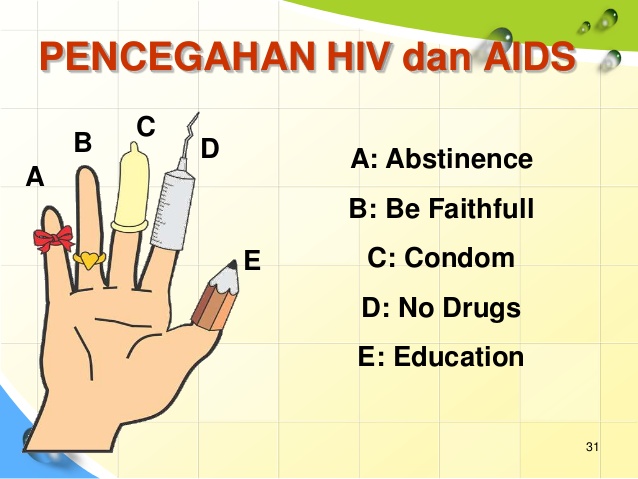 Testing dan Konseling HIV
VCT (Voluntary Counseling and tetsing)
Tes secara sukarela yang diawali dengan konseling mengenai HIV/AIDS
PITC (Provider Initiative Testing and Counseling)
Tes yang dilakukan atas saran petugas kesehatan karena melihat gejala yang mengarah ke HIV, dites dahulu baru dikonseling
Pengobatan, Pelayanan dan Pengobatan (CST)
Perwatan komprehensif
Perawatan yang melibatkan suatu jejaring sumberdaya dan pelayanan dukungan secara holistik, komprehensif dan luas untuk ODHA (Orang Dengan HIV Aids), dan keluarganya 
Perawatan berkesinambungan
Perawatan yang melibatkan suatu jejaring sumberdaya dan pelayanan dukungan secara holistik, komprehensif dan luas untuk ODHA (Orang Dengan HIV Aids), dan keluarganya
MITOS seputar HIV/AIDS
HIV/AIDS merupakan penyakit kutukan Tuhan
Tidak benar karena semua orang bisa tertular baik remaja, dewasa, anak-anak maupun bayi
HIV/AIDS merupakan penyakit orang barat/turis
Tidak benar karena penyebaran HIV tidak berdasarkan pada ras
HIV/AIDS hanya menular lewat hubungan seks
Tidak benar, penularan bisa melalui semua aktifitas yang berhubungan dengan pertukaran cairan tubuh
HIV/AIDS penyakit kaum homoseksual
Tidak benar, semua golongan dapat terular
HIV/AIDS banyak diderita oleh pekerja seks
Tidak benar, setiap orang beresiko untuk tertular
HIV/AIDS dapat menular melalui kontakk sosial sehari-hari
Tidak benar, HIV/AIDS tidak dapat menular tanpa ada pertukaran cairan tubuh